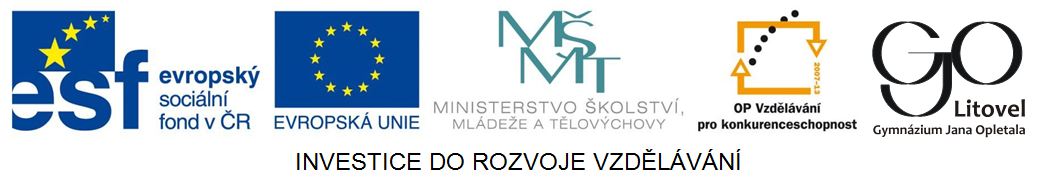 Semafor
divadlo
Historie divadla Semafor
založeno v roce 1959
skupina umělců kolem Jiřího Šlitra (skladatel) a Jiřího Suchého (textař)
název je vlastně akromym (zkratka) – SEdm MAlých FORem
7 forem = film, poezie, jazz, loutky, tanec, výtvarné umění a hudební komedie 
původně divadlo působilo v Činoherním klubu, potom v pasáži Alfa a dnes v Dejvické ulici naproti divadlu Spejbla a Hurvínka
Slavná představení
Člověk z půdy – první představení, hudební komedie, účinkovali zde např. Miroslav Horníček a Miloš Kopecký (později František Filipovský),Waldemar Matuška, Pavlína Filipovská , Jiří Suchý
Jonáš a tingl-tangl – kabaret
Zuzana není pro nikoho doma (1963), Recital 64 (1964) a Zuzana je všude jako doma (1965)
Další slavné dvojice Semaforu
1969 umírá Jiří Šlitr
Jiří Grossmann (zemřel 1971) a Miloslav Šimek
Miloslav Šimek a Luděk Sobota nebo Jiří Krampol- estrádní humor, lidovější
Josef Dvořák – vytvořil samostatnou skupinu v rámci divadla Semafor
Jiří Suchý a Jitka Molavcová
Filmy
muzikál Kdyby tisíc klarinetů (účinkovali v něm např. Suchý a Šlitr se svými kolegy Evou Pilarovou, Hanou Hegerovou, Janou Malknechtovou, Waldemarem Matuškou, Karlem Gottem) 
opera Dobře placená procházka
Slavné písně Semaforu
Babeta
http://www.youtube.com/watch?v=9gKwyFROfAE
Tak abyste to věděla
http://www.youtube.com/watch?v=-bGBATc6fDw
Tereza
http://www.youtube.com/watch?v=5NfJijz5crQ
Odkazy
1. Wikipedia [online]. 2014[cit. 2014-05-29]. Dostupné z WWW: 
http://cs.wikipedia.org/wiki/Semafor_%28divadlo%29